Әгерҗе муниципаль районы Кадыбаш авыл җирлегебашлыгының 2021 елга отчеты
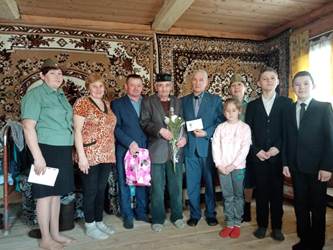 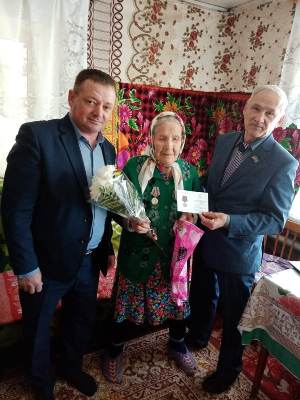 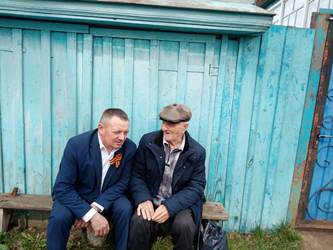 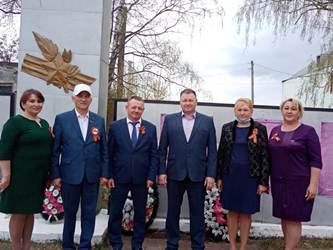 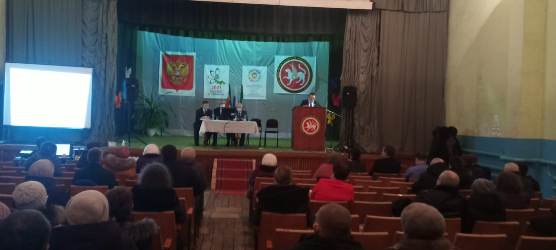 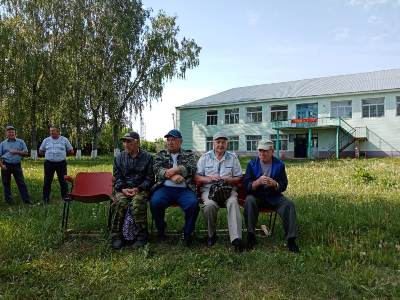 Бүген җирлекләргә күп төрле эш йөкләтелгән
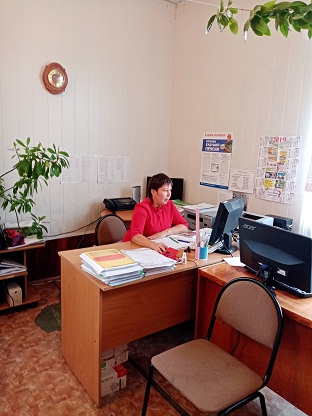 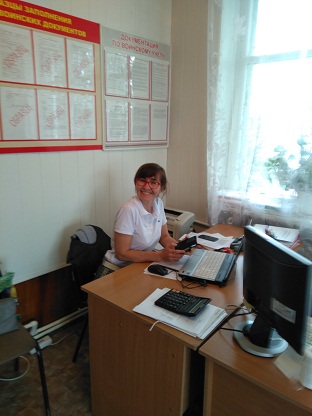 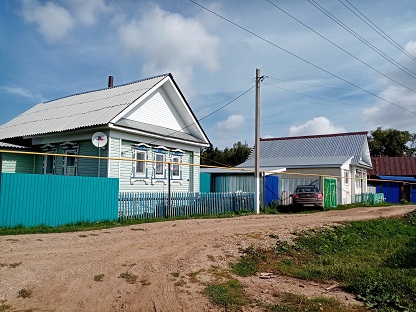 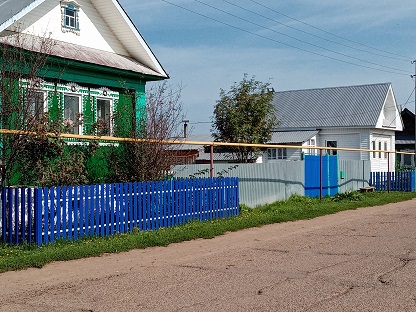 Авыл җирлегендә халык саны :
Барлыгы- 465 кеше . 
Үлүчеләр -11 кеше. 
Туучы балалар- 3.  
Авыл җирлегендә барлыгы –
221   ир-ат,   
244 хатын - кыз яши.
Халыкның  230 ы – 49 % эшче яшендәгеләр, мәктәпкәчә һәм мәктәп яшендәгеләр    40 бала – 8,6 % . Авылларда 195 пенсионер яши – 42 % . 18 студент вузларда һәм техникумнарда белем ала.
Авыл җирлегендә яшәүче өлкәннәребез  юбилейларын билгеләп уздылар
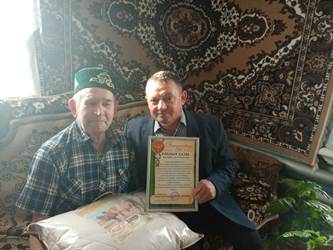 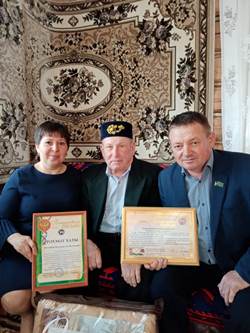 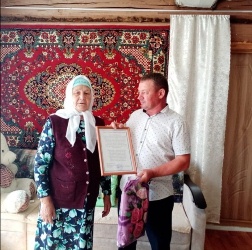 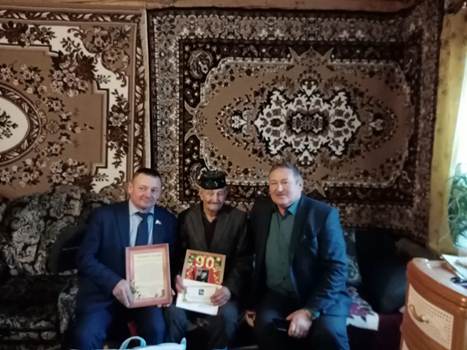 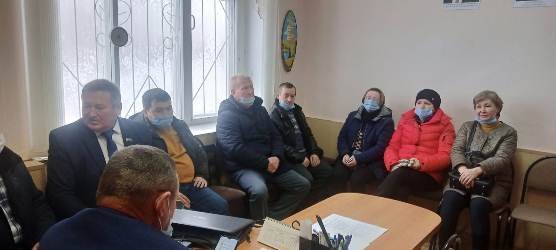 Депутатлар ярдәме белән мәктәпкә шахмат кирәк-яраклары бүләк ителде
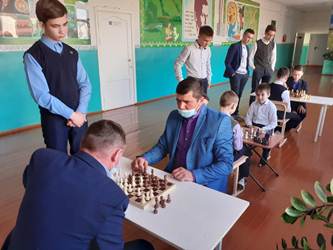 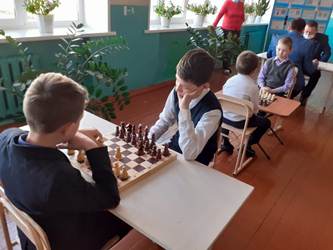 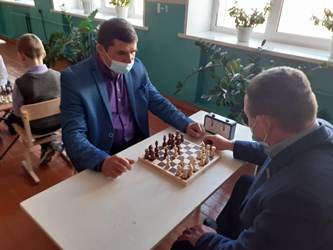 Тыл ветераннарын тәбрикләү
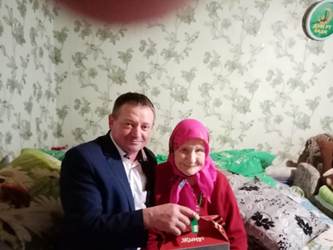 Әтиләре сугышта вафат булган сугыш чоры балаларына бүләкләр тапшыру
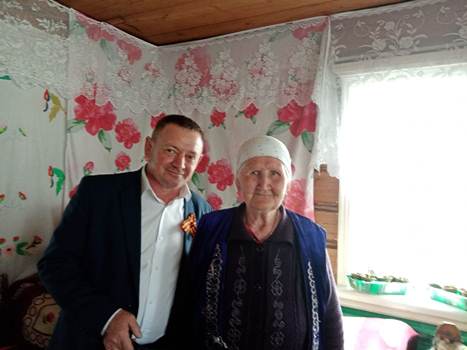 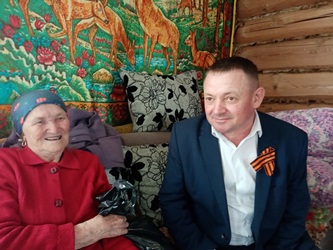 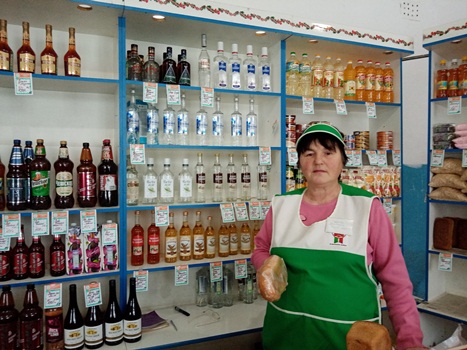 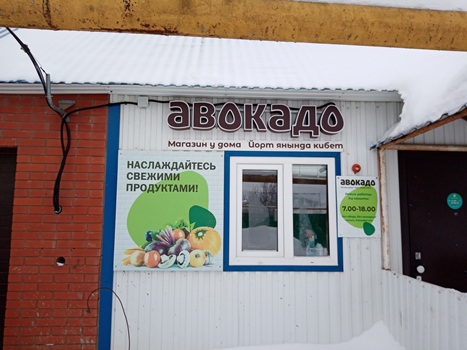 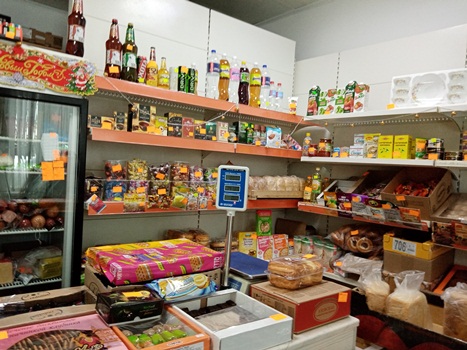 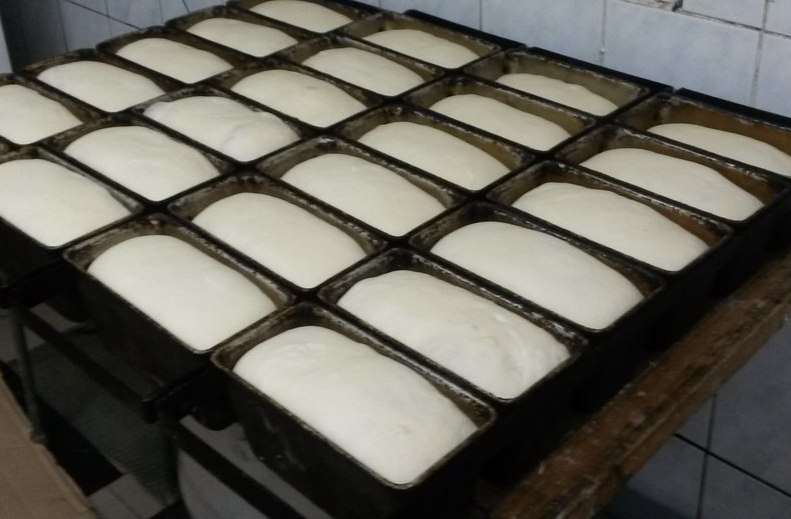 Элемтә бүлекчәсе һәм элемтә хезмәте яхшы оештырылган
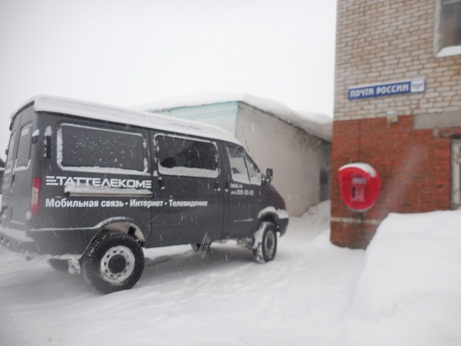 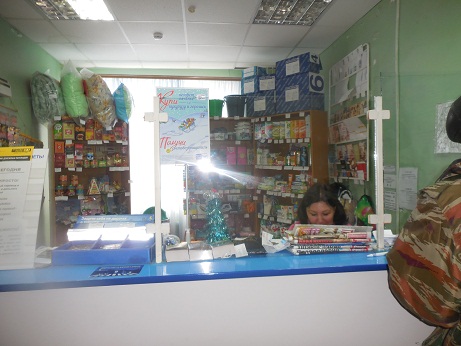 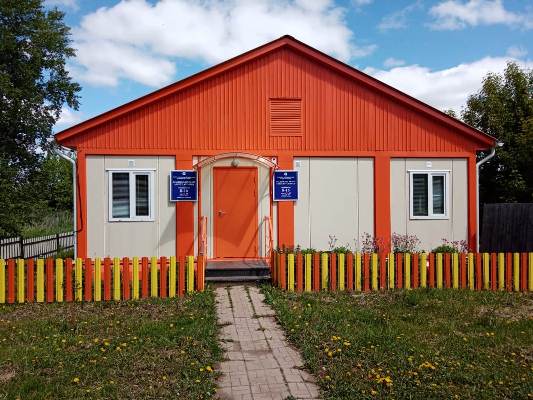 Кадыбаш авылы китапханәсе
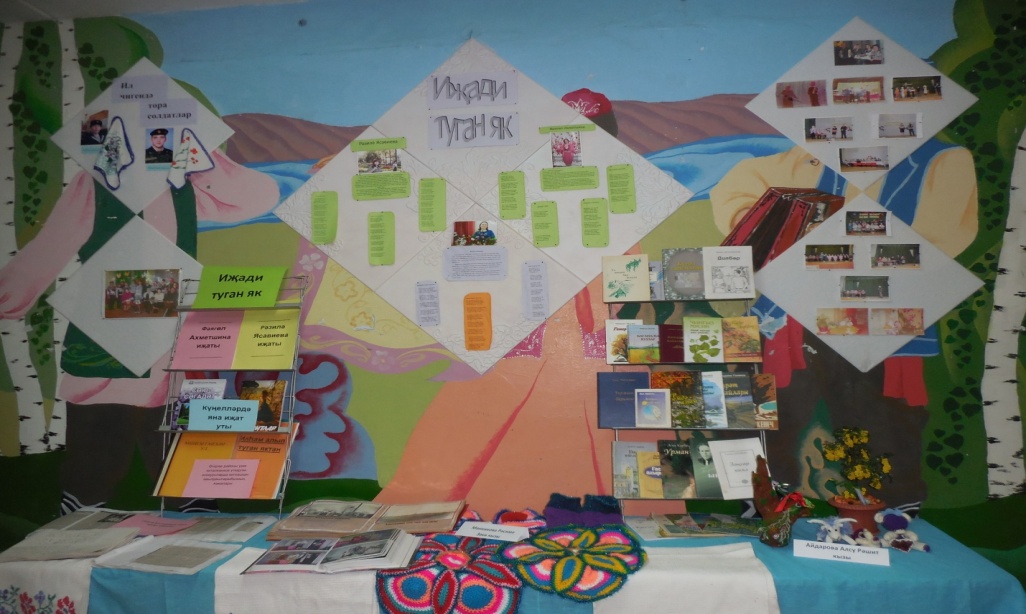 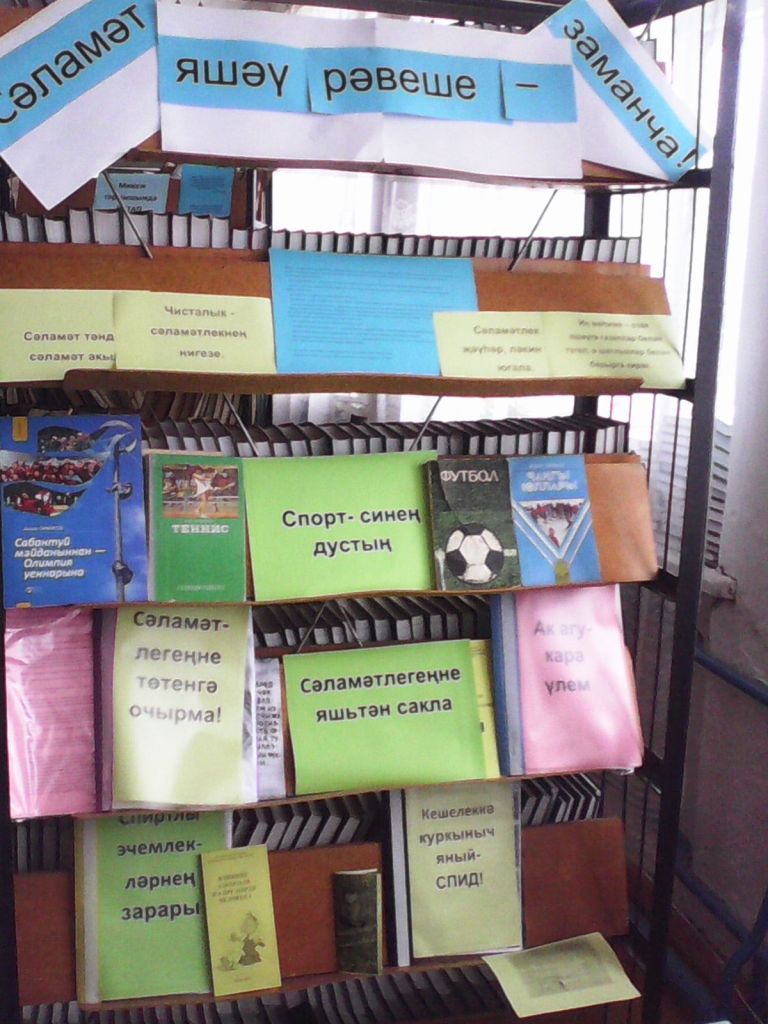 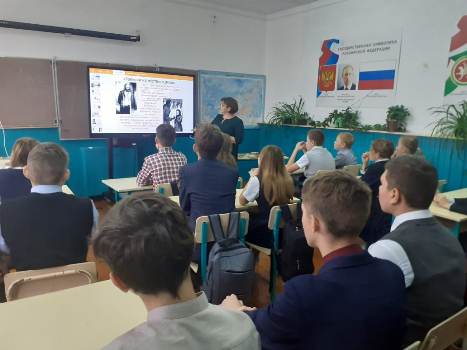 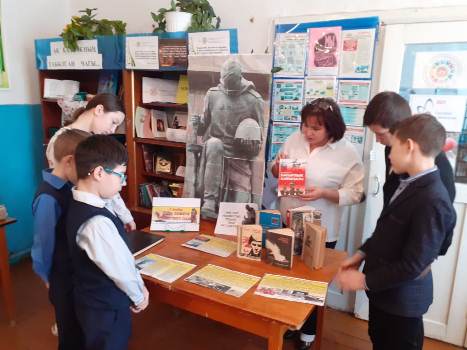 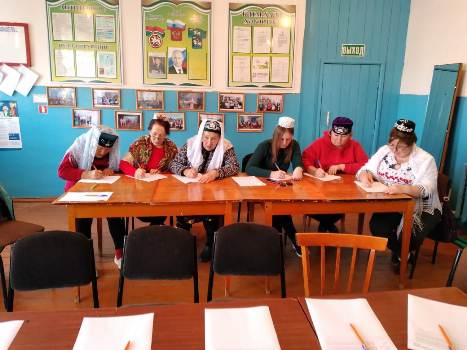 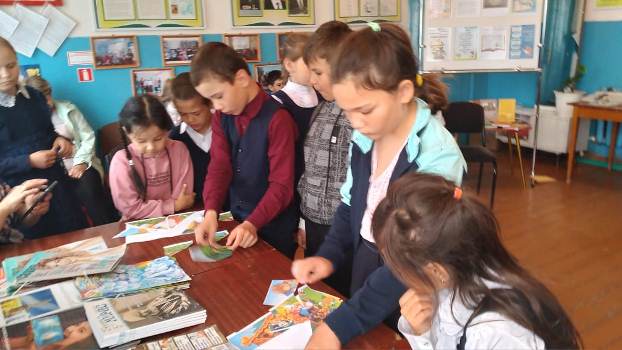 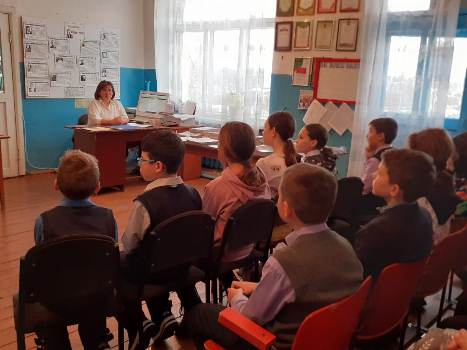 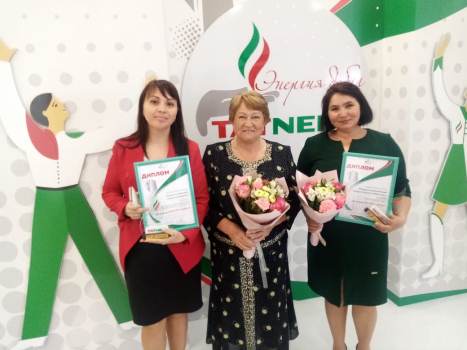 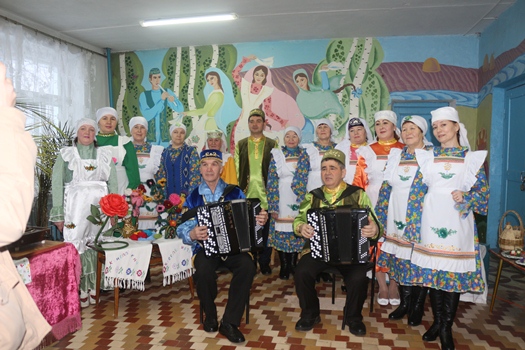 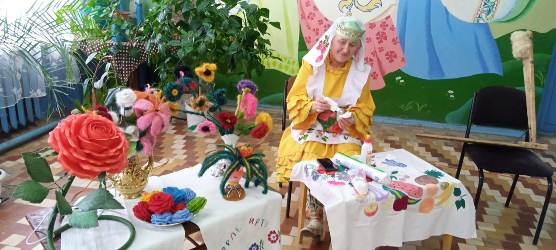 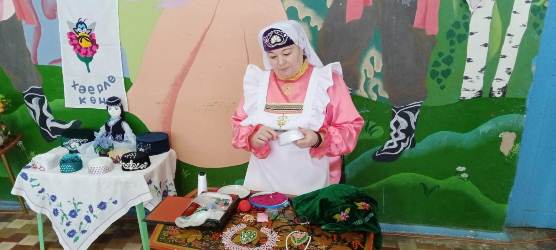 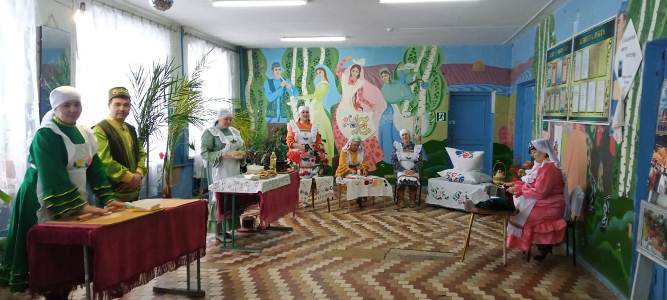 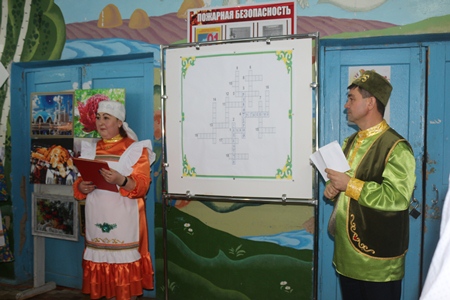 Ерак тау чишмәсе
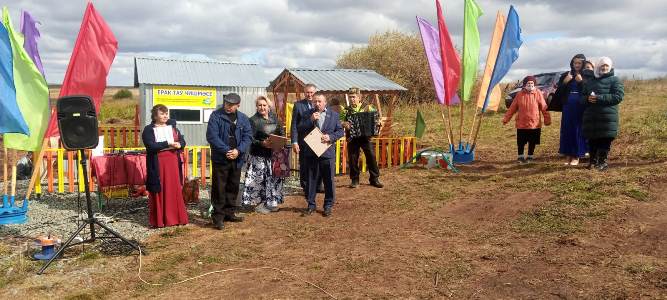 Ерак тау чишмәсе янында агач утырту өмәсе
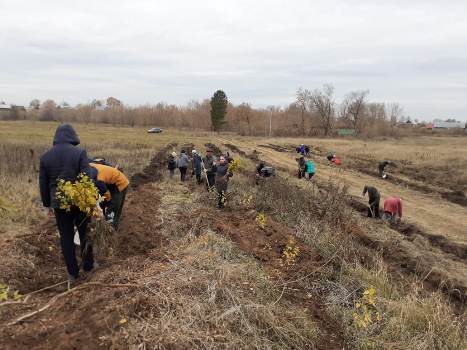 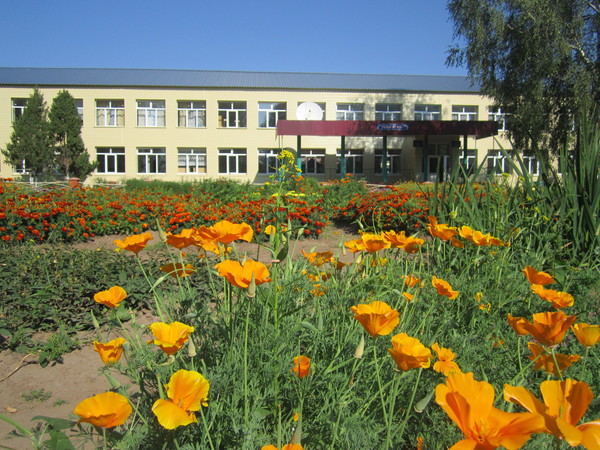 Кадыбаш авылында  спортплощадка ачу
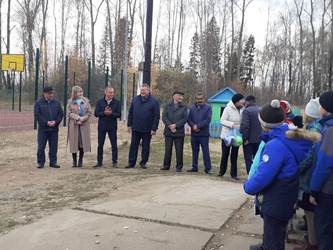 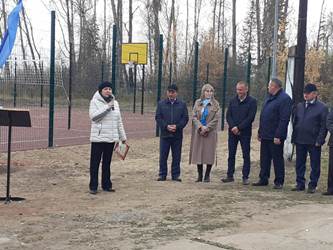 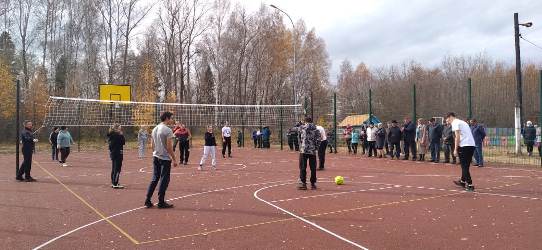 Авыл хуҗалыгы продуктлары җитештерү  белән «Тугызбуй»  ширкәте шөгыльләнә
Авыл җирлеге буенча 53 баш сыер асрала
Кадыбаш авыл җирлегендә барлыгы  148  баш эре мөгезле  терлек, шулардан -53  баш сыер, 95 баш башка төрле эре мөгезле терлек, сарыклар һәм кәҗәләр саны  108 баш,атлар саны – 10 баш ,189 оя умарта кортлары, кош-кортлар саны – 1146 баш теркәлгән
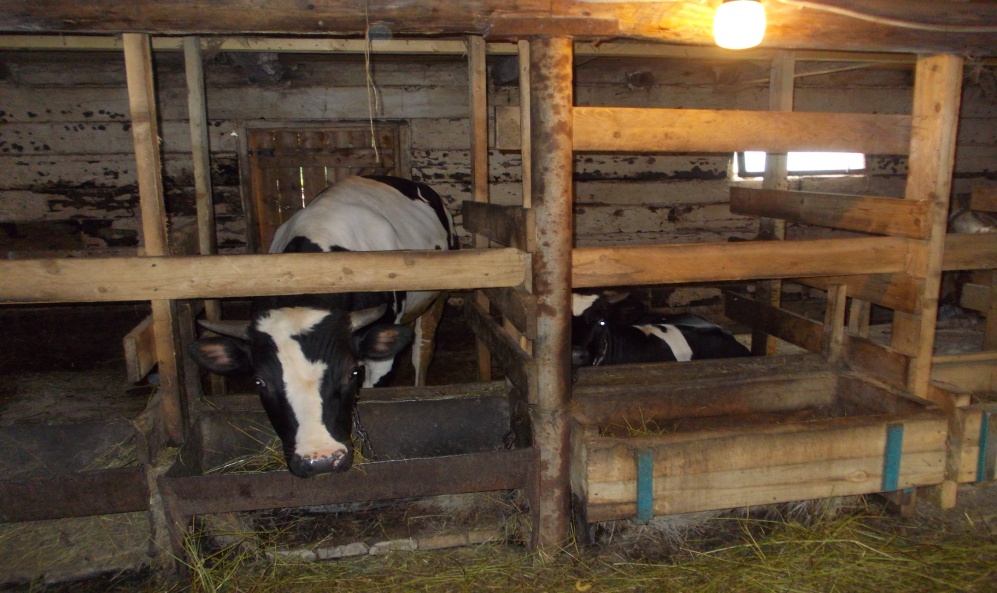 Шәхси хуҗалыклардан сөт җыю.Барлыгы 2021 елда 50258 л һәм Касай буенча 52577 л сөт жыелды.Дәүләткә иң күп сөт тапшырган шәхси хуҗалыклар .
Касай авылы буенча;
1.Султанов Алмаз хуҗалыгы-22 501 л;
2.Рузибаева Наталья хуҗалыгы- 11 272 л;
3.Ахмадиев Альберт хуҗалыгы- 7191 л;
4.Ахметзянов Илһам хуҗалыгы – 5641;
5.Ахмадиев Ильшат хуҗалыгы-3371л;
6.Ахметзянов Илдус хуҗалыгы- 2601 л;

1
Кадыбаш авылы буенча:

Дулкарнаев Илһам хуҗалыгы – 9575 л;
Айдаров Айрат хуҗалыгы – 9076 л ;
3. Гайфиев Ринат хуҗалыгы – 5421 л;
4. Рамазанов Рафиль хуҗалыгы – 5046 л;
5.  Айдаров Рәшит  хуҗалыгы - 3825 л;
Абдуллин Илһам хуҗалыгы-3685 л;
Исмагилов Ильнур хуҗалыгы -3440 л;
8.  Рамазанова Лариса хуҗалыгы -2999 л;
9.  Дулкарнаев Ромель хуҗалыгы – 2989 л;
10.  Башаров Тахир хуҗалыгы  -- 2654 л;
11.Муллануров Фатхелбаян хуҗалыгы -1545 л;
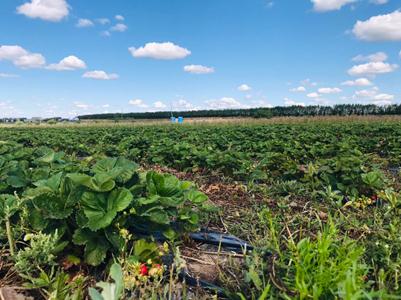 Әйбәт сортлы викторияләр үстерә
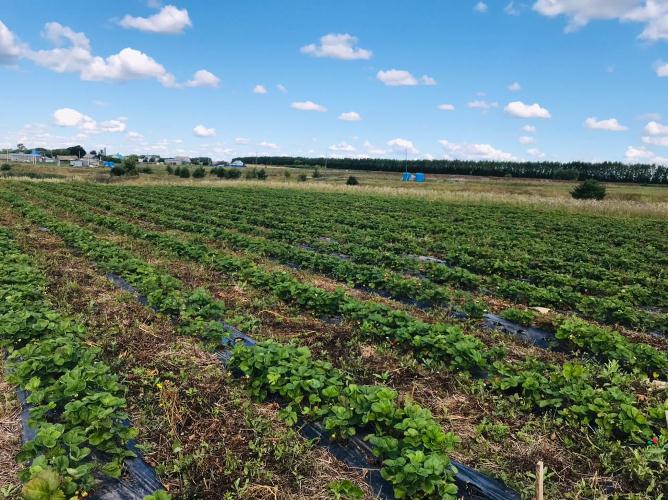 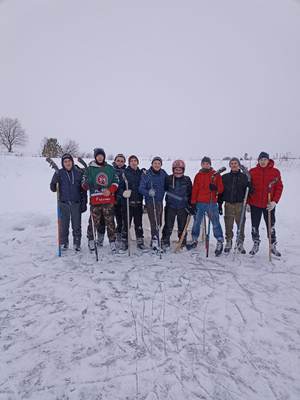 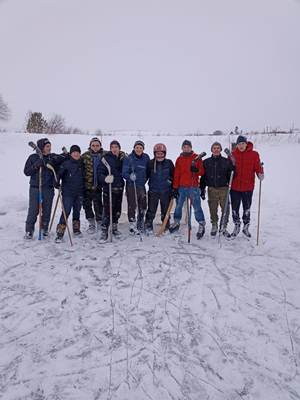 БЮДЖЕТ    ҮТӘЛЕШЕ
Налог түләмәүчеләр исемлеге
Үзарасалымның Кадыбаш авылы буенча 2021 елга бүленеше
1. Скважиналар өчен тирәнлек насослары сатып алу һәм ремонтлау, Кадыбаш авылында су үткәрү челтәрен ремонтлау, коены төзекләндерү – 240 000 сум;
2. Кадыбаш авылында урамнарны яктырту чаралары
( урам яктырткычларын сатып алу, урнаштыру, алмаштыру һәм хезмәт шартнамәсе буенча электрикка түләү)- 50 000 сум;
3. Кадыбаш авылында урамнарны кардан чистарту (юлларга хезмәт күрсәтү, Кадыбаш авылында тракторлар өчен дизель ягулыгы сатып алу) – 100 000 сум;
4. Җирлекнең торак пунктлары чикләрендә янгын куркынычсызлыгының беренчел чараларын тәэмин итү (янгын сүндерү машинасын карап тоту һәм хезмәт шартнамәсе буенча янгын сүндерү машинасы йөртүчесенә түләү) – 55 000 сум;
5. Кадыбаш авылында Подгорная урамы өчен вак таш сатып алу һәм аны җәю-145 000 сум;
6. Торак булмаган йортларны да кертеп, Кадыбаш авылы биналарын карап тоту буенча җирлек территориясендә төзекләндерү чаралары;
- биналарның һәм корылмаларның тышкы фасадларын һәм коймаларын төзекләндерү һәм ремонтлау;
Үзарасалымның  Касай авылы буенча 2021 елга бүленеше
1. Скважиналар өчен тирәнлек насослары сатып алу һәм ремонтлау, Касай авылында су үткәрү челтәрен төзекләндерү- 23 000 сум;
 2. Касай авылын кардан чистарту- 34 000 сум;

  3. Касай авылы зиратын карап тоту (төзелеш материаллары сатып алу һәм коймаларны яңарту)-63 000 сум.
Су башнясы өчен алынган материаллар һәм эшләнгән эшләр
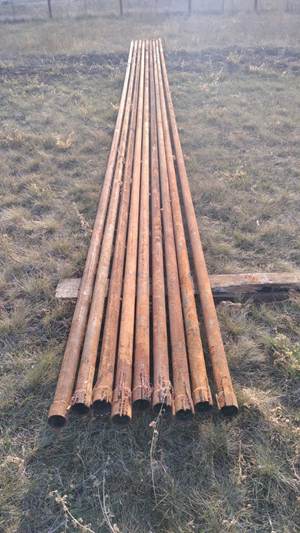 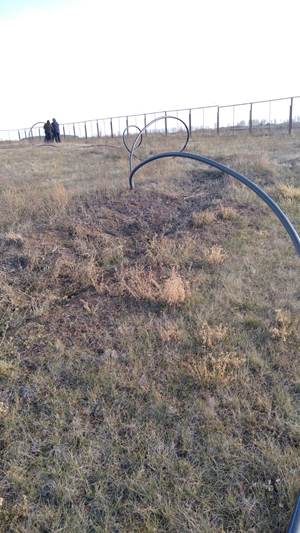 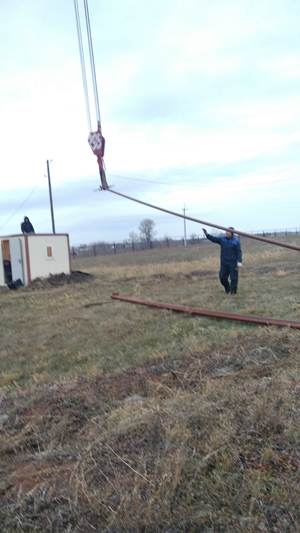 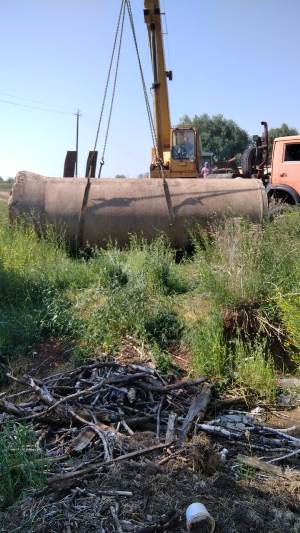 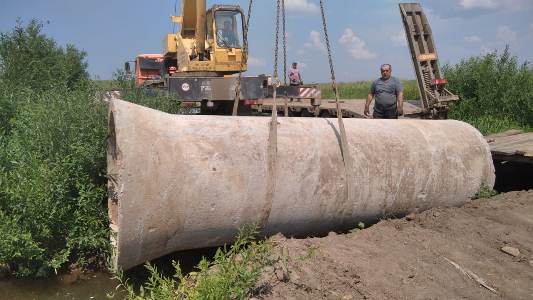 Касай һәм Кадыбаш авылларында өстәмә яктырткычлар куелды
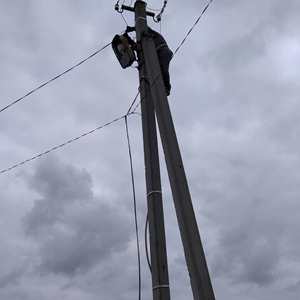 Тау асты урамына вак таш салу
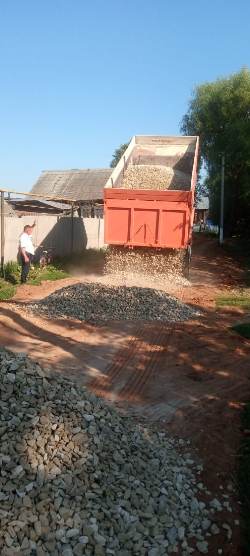 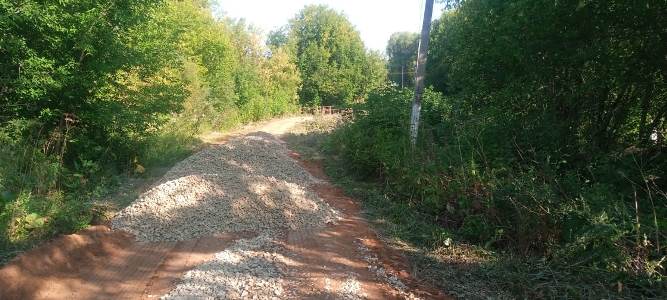 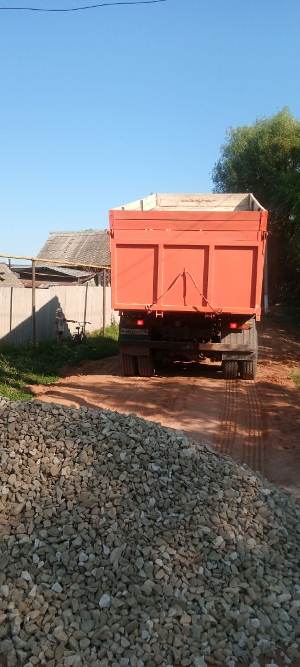 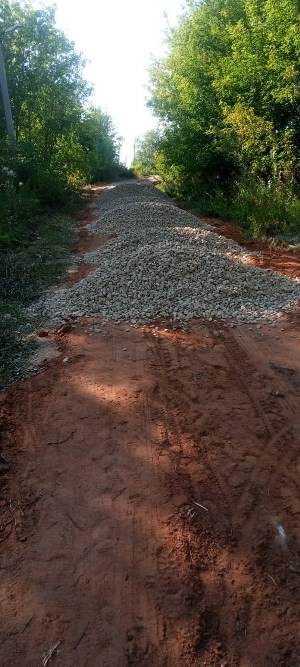 Җимерек коймалар урынына
Яңа коймалар
Үзарасалымның  Кадыбаш авылы буенча 2022 елга бүленеше
1. Кадыбаш авылында скважиналар өчен тирәнлек насослары сатып алу һәм ремонтлау, су үткәрү челтәрен ремонтлау;
2. Кадыбаш авылында урамнарны яктырту чаралары
(урам яктырткычларын,электр товарларын сатып алу, урнаштыру, алмаштыру һәм хезмәт шартнамәсе буенча электрик өчен түләү); 
3. Кадыбаш авылында урамнарны кардан чистарту (юлларга хезмәт күрсәтү, дизель ягулыгы сатып алу, кардан чистарту, Кадыбаш авылында тракторга дизель мае алу, хезмәт килешүе буенча тракторчыга түләү);
4. Җирлекнең торак пунктлары чикләрендә янгын куркынычсызлыгының беренчел чараларын тәэмин итү (янгын сүндерү машинасын карап тоту һәм хезмәт шартнамәсе буенча янгын сүндерү машинасы йөртүчесенә түләү, янгын сүндерү машинасына бензин сатып алу, запас частьлар сатып алу);
5. Кадыбаш авылында Гали урамына бара торган юл өслеге өчен ком һәм вак таш сатып алу, төяү, каплау, юл салу;
 6.Кадыбаш авылы территориясендә хуҗасыз йортларның фасадларын алыштыру (төзелеш материаллары сатып алу һәм башкарылган эшләр өчен хезмәт килешеүе буенча түләү)
- фасадларның тышкы төрләрен төзекләндерү һәм ремонтлау, торак йортларның коймаларын булдыру һәм төзелеш материаллары сатып алу;
   7. МТЗ тракторы өчен асылма җиһазлар сатып алу.
  8. 3 штук бензочапкыч, 2 штук бензопычкы, бензин һәм май сатып алу,агачлар кисү,үләннәрне чабу.
Үзарасалымның  Касай авылы буенча 2022 елга бүленеше
1. Скважиналар өчен тирәнлек насослары сатып алу һәм ремонтлау, Касай авылында су үткәрү челтәрен төзекләндерү;
 2. Касай авылын кардан чистарту (хезмәт шартнамәсе буенча тракторчы өчен түләү);

   3. Касай авылы зиратын карап тоту (төзелеш материаллары сатып алу һәм коймаларны яңарту)
«Чиста яр буе» акциясендә катнашу
Касай зиратының коймаларын өлешчә ремонтлау өчен профиль торбалар һәм баганалык өчен торбалар алынды
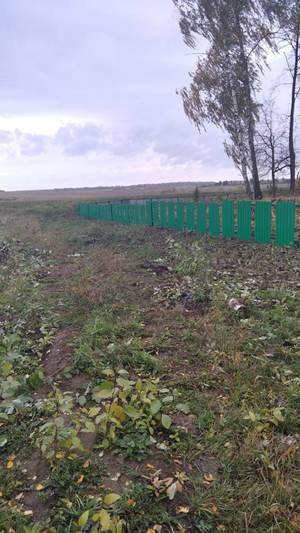 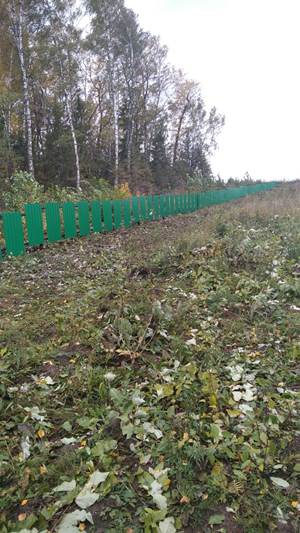 Кадыбаш зираты коймасын яңага алыштыру
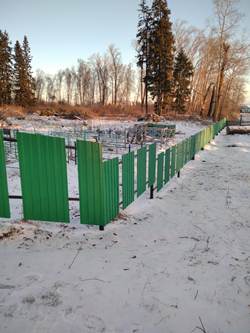 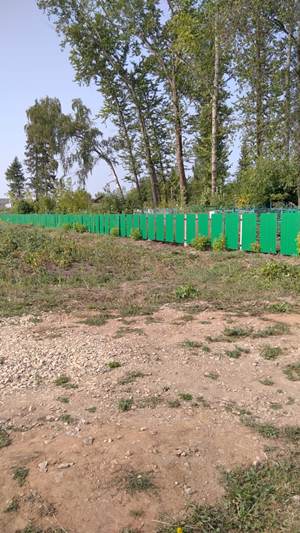 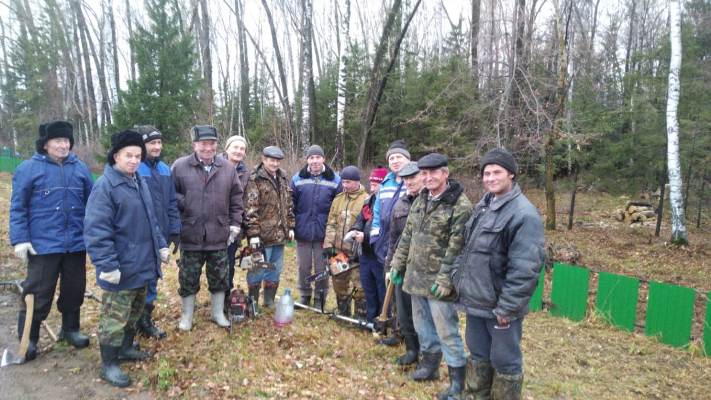 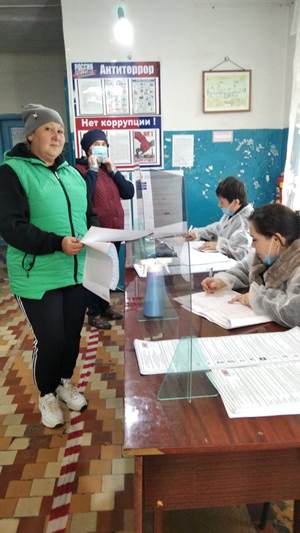 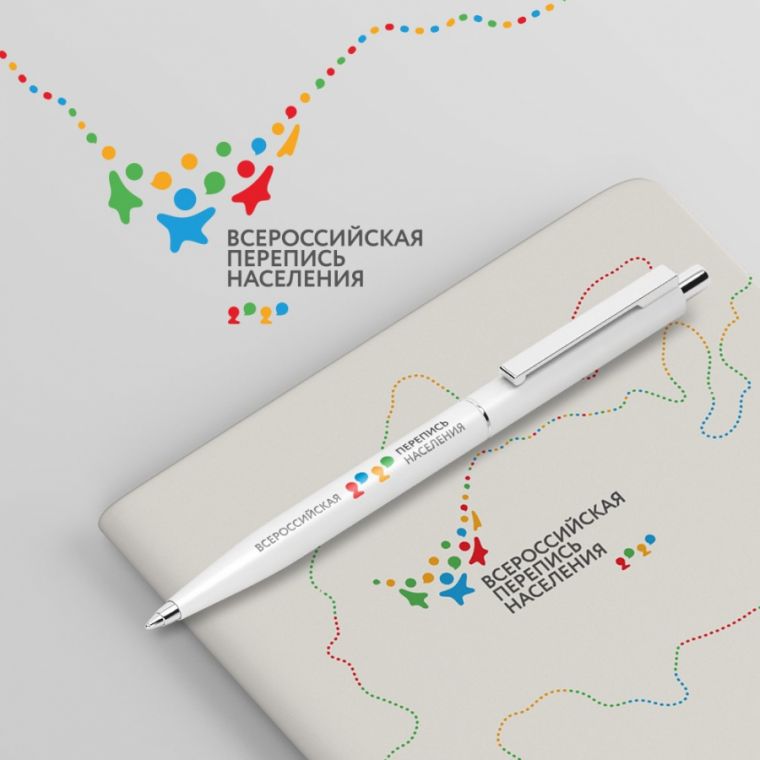 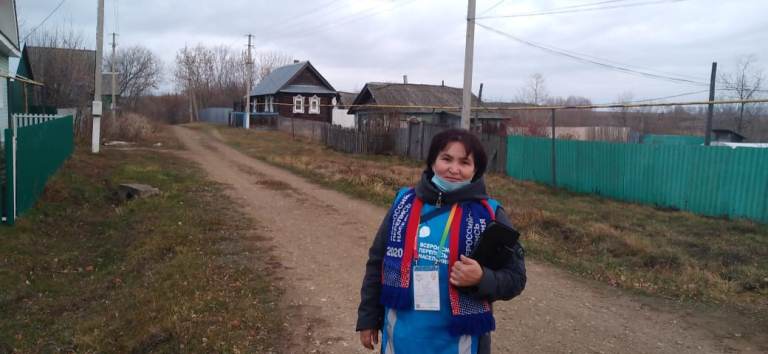 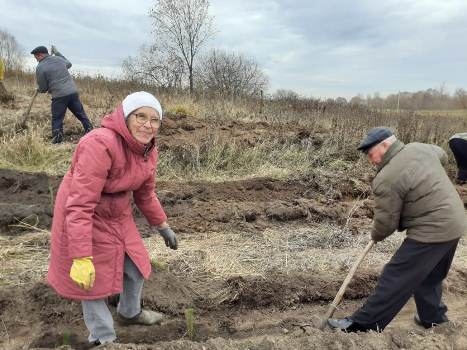 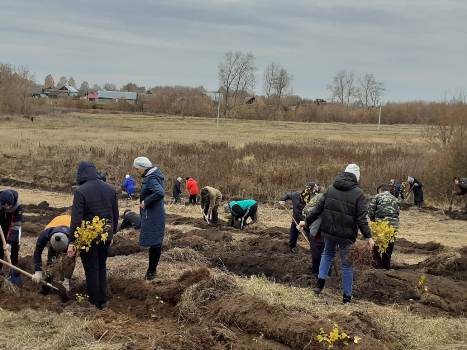 Касайда  8 март бәйрәме
“Сабантуй бәйрәме”
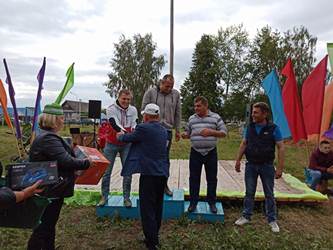 Игътибарыгыз өчен рәхмәт